Портрет 
и 
автопортрет
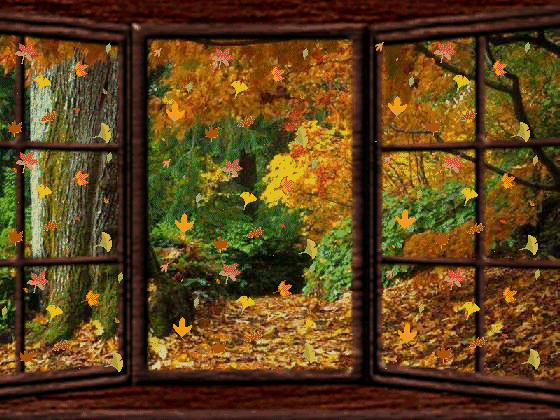 Унылая пора!.. А.С.Пушкин.
Александр Сергеевич Пушкин. Портрет.
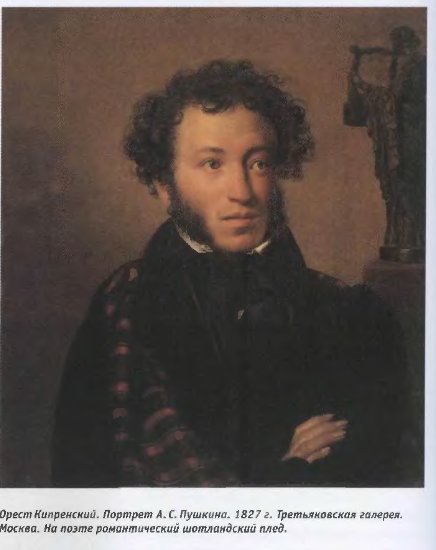 Александр Сергеевич Пушкин. Автопортрет.
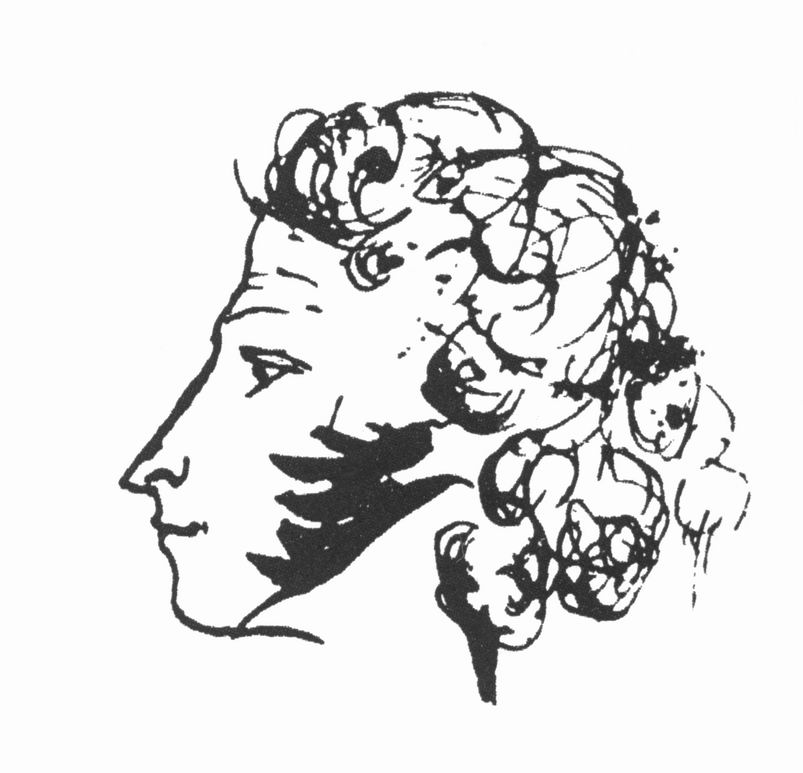 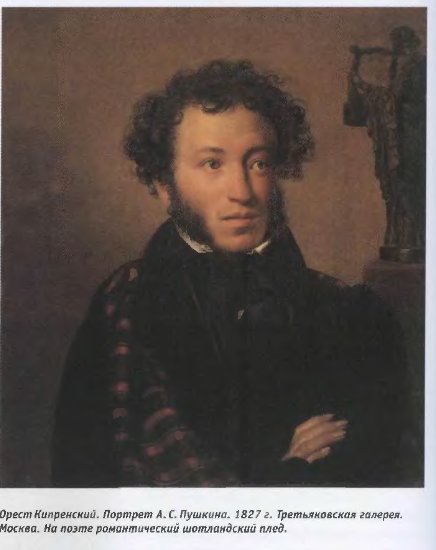 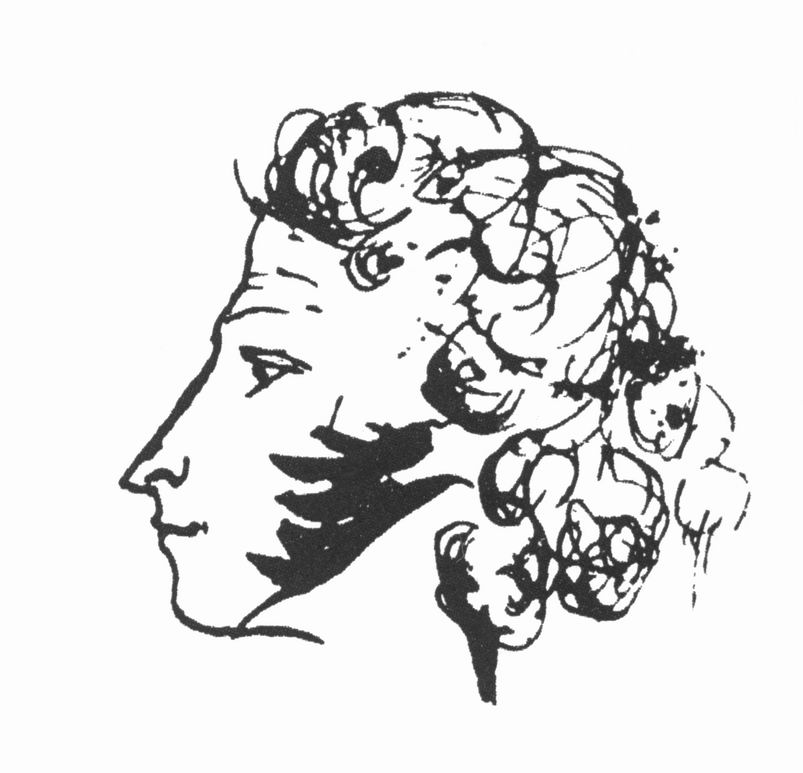